Thursday 25th February 2021
Today we will…

Learn a new sound.
Practise reading and spelling words with the new sound.
Write sentences with new spellings, independently.
took
Time to read..
Say the special friend sound
Fred the word
Say the word
look
oo
shook
book
cook
Time to read..
Say the special friend sound
Fred the word
Say the word
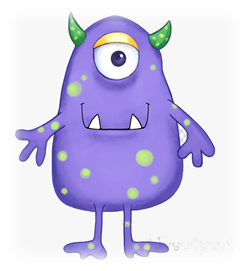 foo
kigh
owp
foop